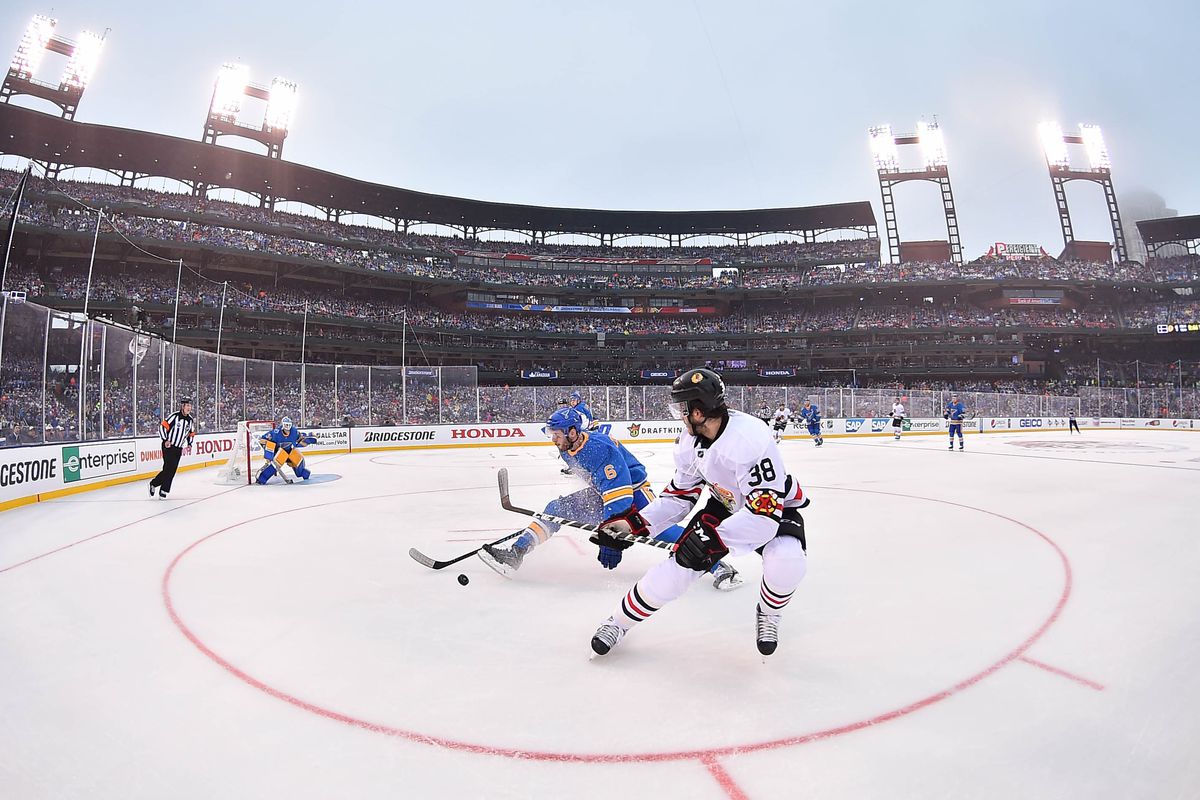 Games
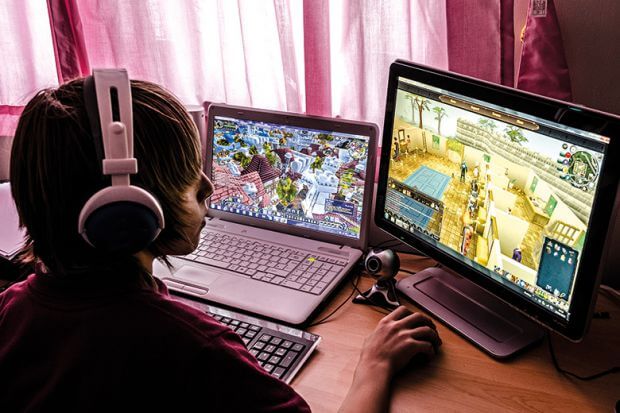 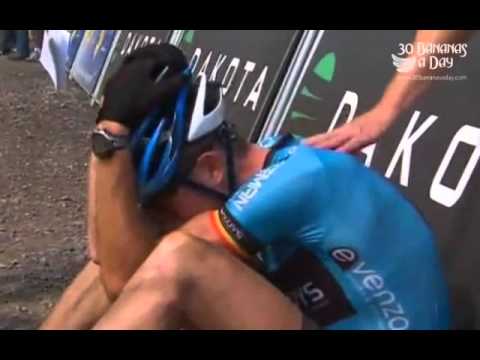 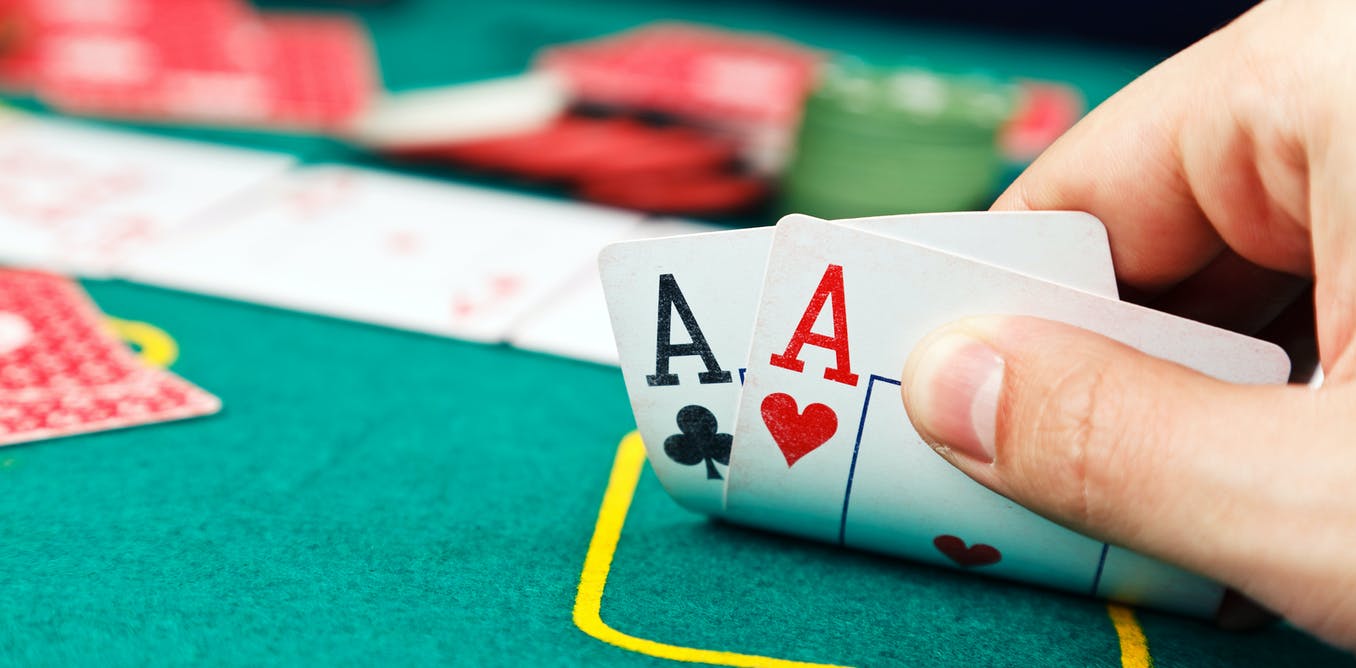 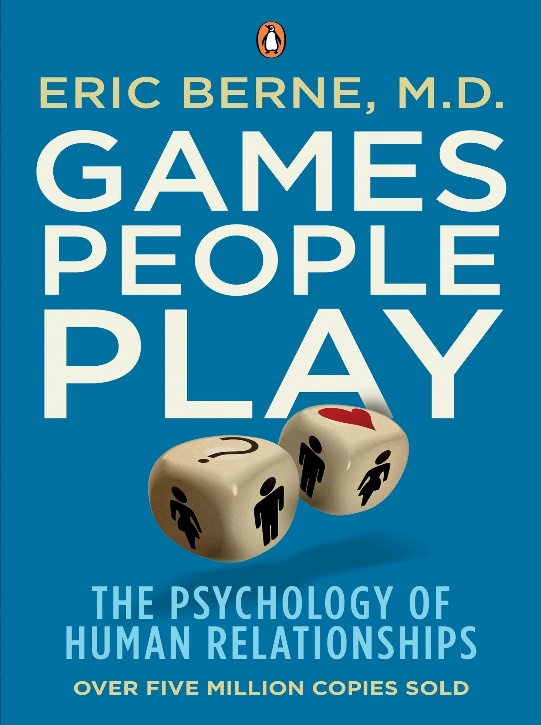 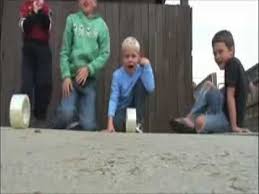 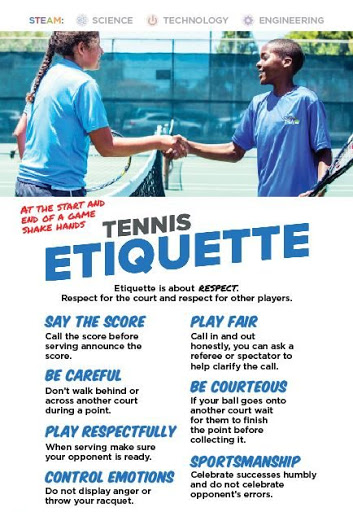 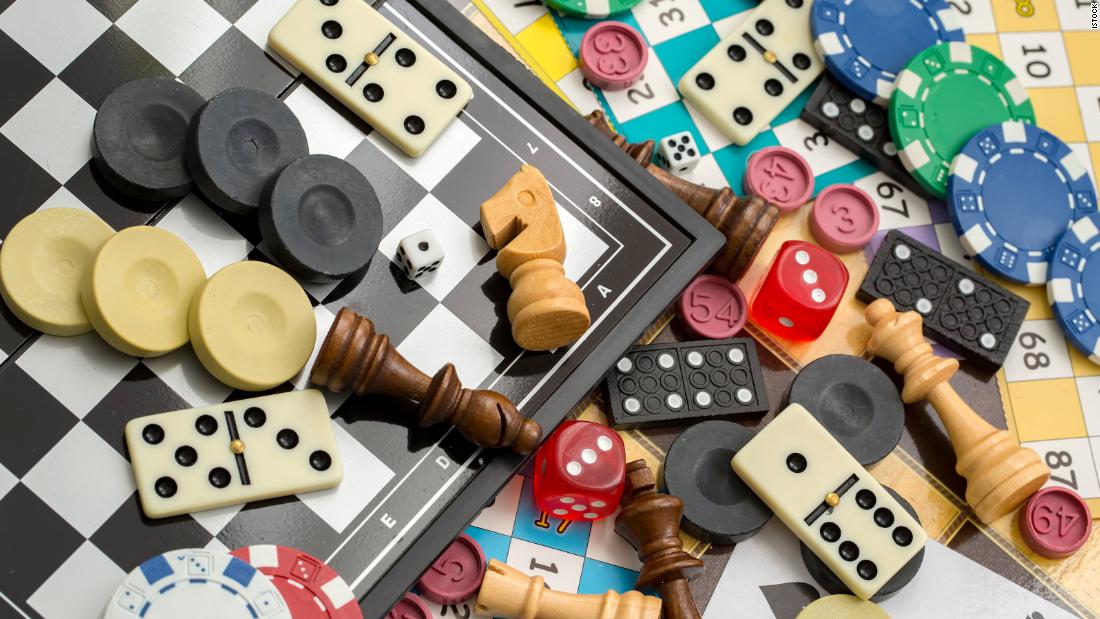 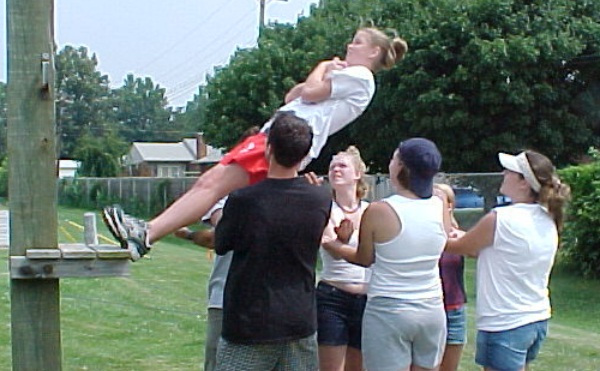 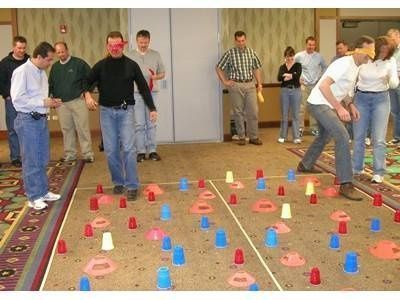 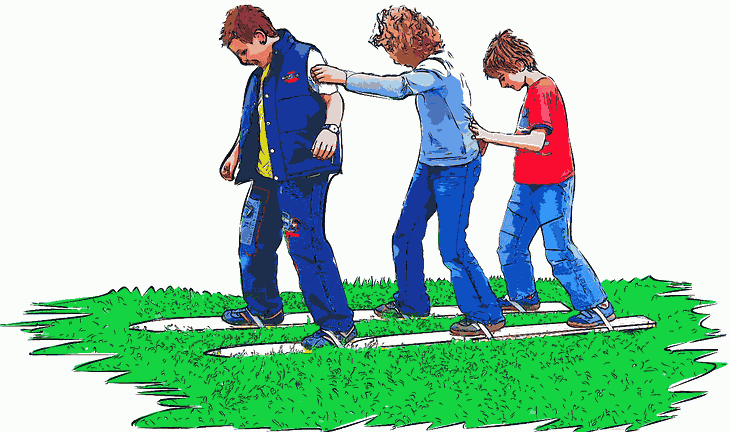 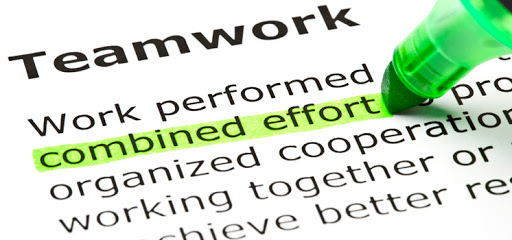